Fundamentals  of   Technique in  Analytic  Therapy
Mark Winborn, PhD, NCPsyA
Inter-Regional Society of Jungian Analysts
Memphis, Tennessee, USA
www.drmarkwinborn.com
mwinborn@comcast.net
Jung and Freudian Technique/Theory
“In dealing with individuals, only individual understanding will do. We need a different language for every patient. In one analysis I can be heard talking the Adlerian dialect, in another the Freudian.” 
Jung, MDR, p. 131

"So long as one is moving in the sphere of genuine neuroses one cannot dispense with the use of either Freud or Adler.” 
Jung, CW 16, para 24
Definition of  Technique
By technique we specifically mean the guidelines and methods by which the analytic process takes place. 

Technique is not a set of rules which, when rigidly adhered to, define analysis.
Technique
Technique addresses the process of analytic work rather than the content that emerges during the work.

It is a set of tools and an attitude which facilitate the engagement of the unconscious as fully as possible while minimizing factors which interfere with the emergence of unconscious material.
Technique and Creativtiy
[Speaker Notes: Sometimes when I begin to talk about technique people are initially turned off because on the surface that can sound dry and somehow mechanical. However, the issue of technique, especially in terms of the art of interpretation, is where the creative aspect of analysis really comes alive; when the analyst becomes the poet. However, it takes work to become fluid in the creative process. It’s like any art form – the artist – whether poet, dancer, musician, painter, sculpture, composer – spends thousands of hours practicing the craft of technique. Before they can improvise fluidly, jazz musicians spend years learning scales, chord structure, modes, standard progressions, and the technique of their particular instrument. However, therapists and analysts are often reluctant to practice the craft behind the basic skills of analysis, other than dream interpretation. Attempting analysis without learning the art and craft of analytic therapy is like a painter saying they only want to paint with one kind of brush and only black and white pigments. Yes, they can create a painting with those materials but the range possibilities is greatly constricted.]
Technique as Underlying Structure of Analysis
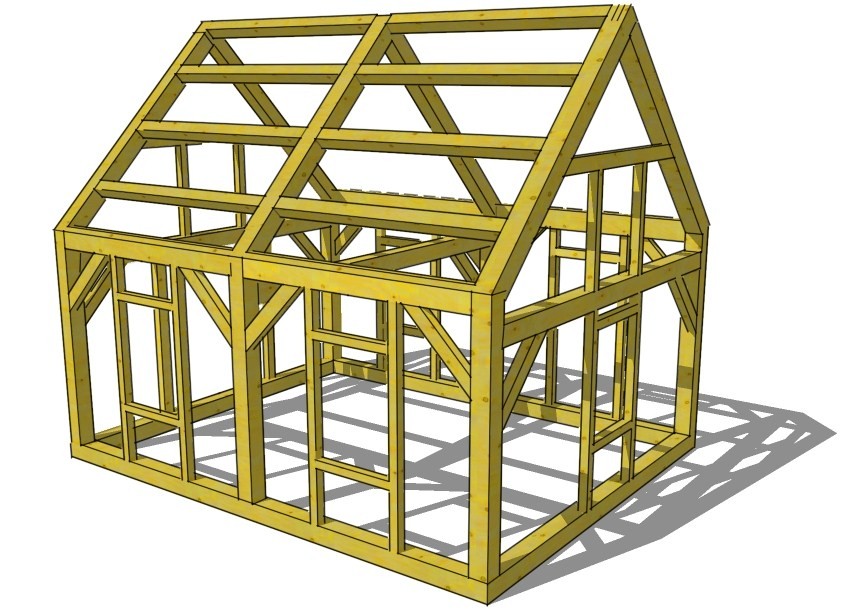 [Speaker Notes: Technique provides the underlying structure to the analytic process – the unseen but necessary support for the art of analysis. Having an understanding of technique provides the bird’s eye overview of the process and why it has the unique shape it does. Each analysis will still unfold in its own unique way – despite relying on a common underlying structure of technique that attempts to maximize the engagement of unconscious processes.]
What Constitutes Technique?
Beginning and terminating the analysis
Establishing and maintaining the analytic frame
  Interpretation of the analytic interaction 
  The analysis of the transference and counter- 
     transference  
  The analysis of defenses
  The analysis of resistance
  Interpretation of dreams
Interpretation and Technique
“Certain principles of technique and especially systematic interpretative inventions remain at the core of all clinical psychotherapeutic and psychoanalytic work.”
					Steven Levy, Principles of Interpretation, 
1990, p. viii
History of Technique in Analytical Psychology
[Speaker Notes: The Freudian school of psychoanalysis, and its contemporary constituents, have made the study of technique central to their process and has developed a highly refined model of analytic technique for which the idea of interpretation is central.  Freud laid out the fundamental principles of technique in psychoanalysis in a series ten papers published between 1910 and 1919.  

Jung felt that the pursuit of analytical psychology was so unique to the individual personality of the practitioner that he didn’t think one should provide specific guidelines as to the practice of analytical psychology.

Because there many were strong intuitives typologically among 1st and 2nd generation Jungians – they typically had an aversion to methodological or technical issues. 

As a result, Jungian analytic training today still tends to significantly underemphasize technique and as a result we fail to fully develop an important tool for working with our patients.  

Fordham, and the London School of Developmental Analytical Psychology, have been at the forefront of incorporating psychoanalytic technique and theory, especially Kleinian theory and the object relations perspective into Analytical Psychology.]
Jungians and Technique
"Even today, several of my Jungian colleagues and I frequently experience a certain gap between Jung's topical theoretical conceptions of the unconscious and transformability of the psyche and his lack of theory for analytic technique. This gap is acutely visible in the realm of symbols and symbol formation, an area which, ironically, has been thoroughly researched by Jungians. Or perhaps, to express it more poetically, Jungians like ourselves too often have our heads in the clouds, and we can learn from psychoanalytical treatment technique to bring us back down to earth." p. 242

Bovensiepen, Gustav. (2002). Symbolic attitude and reverie. 
J. Anal. Psychol., 47:241-257
Schools of Analytical Psychology
Samuels, 1986
The Goals of Analytic Therapy
The Goals of Analytic Therapy
Resolve inner conflicts (traditional Freudian)
Increase insight  & consciousness (psychoanalytic and Jungian)
Reduce dissociation in the psyche (psychoanalytic and Jungian)
Create meaning (psychoanalytic and Jungian)
Facilitate Individuation (Jungian)
Ability to tolerate ambivalence in relationships and experience object constancy (Kleinian, Object Relations)
Create psychological structure where the psychological structure to process experience is missing (Bionian)
Fill in the gaps in self structure (Kohutian)
Analytic Patients
There are some patients who come to analysis more suited to the analytic process than others.
There is no such thing as an analytic patient.
Analysis is in the mind of the analyst, not in the characteristics or capabilities of the patient.
“Analytic patients” are created through the process of analysis by utilizing analytic technique.

Rothstein , Arnold (1995) Psychoanalytic Technique and the  
Creation of Analytic Patients, International Universities Press.
Levine, Howard  (2010) Creating Analysts, Creating Analytic Patients, 
Inter. Journal of Psycho-Analysis, 91:1385-1404.
The Analytic Attitude: The Overall Guiding Philosophy
Analytic Attitude: A Definition
The analytic attitude “will be evident in the analyst’s remaining curious, eager to find out, and open to surprise.  It will be evident also in the analyst’s taking nothing for granted…and remaining ready to revise conjectures or conclusions already arrived at, tolerate ambiguity or incomplete closure over extended periods of time, accept alternative points of view, and bear and contain the experiences of helplessness, confusion, and aloneness that not infrequently mark periods of analytic work with each analysand.”
						Roy Schafer, 
The Analytic Attitude,
1983, p. 7
The Analytic Attitude
The analyst must "believe implicitly in the significance and value of conscious realization, whereby hitherto unconscious parts of the personality are brought to light and subjected to conscious discrimination and criticism.  It is a process that requires the patient to face his problems and that taxes his powers of conscious judgment and decision. It is nothing less than a direct challenge to his ethical sense, a call to arms that must be answered by the whole personality.”	    
              							                                           Jung, CW16, par 315
Analytic Attitude & Symbolic Attitude
The symbolic attitude is “a definite view of the world which assigns meaning to events, and attaches to this meaning a greater value than to bare facts.” 
										 	         Jung, CW6, par 899
Analytic Attitude and Technique
“What is essential in analytic technique is the analyst’s attitude…Other features of the analytic situation such as frequency of sessions and the use of the couch, though important, are not always and absolutely essential.”                                                 												  Arnold Rothstein, 1995, p. 45
Analytic Attitude
The analytic attitude is our compass - our basic orienting tool in the analytic process.
As much as possible, everything we do and how we are as analytic therapists should emerge from an analytic attitude.
Analytic Attitude
Basic Principles Underlying the Analytic Attitude
Basic Principles: Psychic Reality
"If I shift my concept of reality on to the plane of the psyche - where alone it is valid - this puts an end to the conflict between mind and matter, spirit and nature, as contradictory explanatory principles...all immediate experience is psychic and that immediate reality can only be psychic...We could well point to the idea of psychic reality as the most important achievement of modern psychology" 

					          Jung, CW8, pars 681-683
Basic Principles: Psychic Reality
“Experience isn’t what happens to us.  Experience is what we do with what happens to us.”

						Aldus Huxley
Basic Principles: Psychic Determinism
Psychic determinism holds that thought, behavior, and feeling are not randomly generated
Within the concept  of psychic determinism, Jung identifies influences outside of a historical-causal perspective – the psychoidal realm and synchronicity
Psychic determinism assumes that thought, behavior, and feeling are motivated by some conscious or unconscious prompting 
Therefore an assumption is made that all thought, behavior, and feeling are meaningful and communicative, particularly in the analytic session.
What is Interpretation?
Interpretation is a definitive characteristic of analysis
Interpretation is the cornerstone of technique 
Interpretation is the primary means by which other aspects of technique are mediated
Interpretation is not everything that is verbally presented to the patient in a session
Only interpretation is specifically intended to facilitate the emergence, understanding, and engagement with the patient’s unconscious
Interpretation is an invitation 
for the patient to see their 
world in a new way.
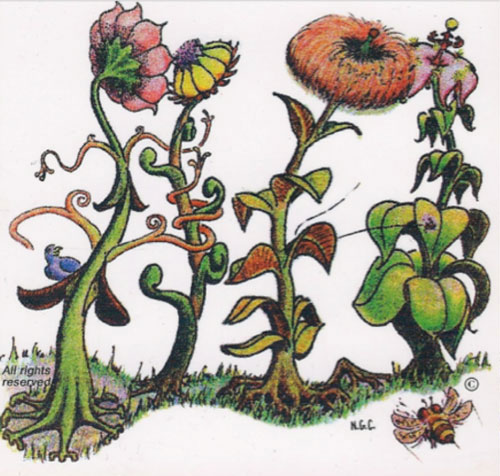 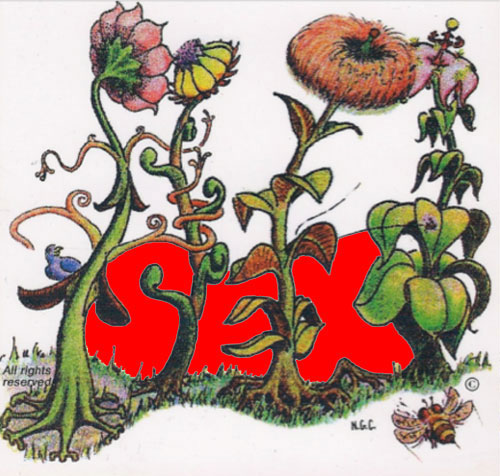 Interpretation provides meaning 
to what is being experienced.
Interpretation is the verbal expression of what is understood about the unconscious situation 
of the patient.
Michael Fordham on Interpretation (1978, p. 113)
An interpretation “connects together statements of the patient that have a common source unknown to the patient.  So when the analyst tells the patient about the source he makes an inference that goes beyond the actual material at hand."
Interpretive versus Supportive
Psychoanalytic therapy is interpretive rather than suggestive. . . .Principally, the therapist helps through making interpretations . . . The warm relationship is the necessary context for the interpretive actions of the therapist, because interpretations necessarily involve some narcissistic affront to the patient.

			 Auld & Hyman, 1991 (p. 19, 35)
Suggestion versus Interpretation in Analysis
“Methods of treatment based on suggestion are deceptive makeshifts; they are incompatible with the principles of analytical therapy and should be avoided if at all possible.  Naturally suggestion can only be avoided if the doctor is conscious of its possibility.  There is at the best of times always enough - and more than enough - unconscious suggestion.” 
						 Jung, CW16, par 315
Non-Analytic Interventions
“Analyzing is not giving didactic instructions on how to be a ‘good’ or comfortable analysand, nor is it teaching psychoanalytic generalizations about individual development or the way of the world.  Certainly it is not giving advice and reassurance or issuing commands or prohibitions.  As a rule, acting in any of these ways is neither analyzing nor preparing the way for interpretation.  Most likely it is setting limits on what can be worked through later in analysis.”
					 Roy Schafer, 
The Analytic Attitude,
1983, p. 11
The Centrality of Analyzing
“For the analyst, analyzing is not an alternative to being helpful, it is the analytic way of being helpful.” 

					 Roy Schafer, 
The Analytic Attitude,
1983, p. 13
Supportive - Analytic Continuum
Supportive
Analytic
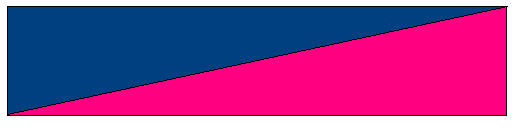 The Cycle of Interpretation
Confrontation (Observation)
A calling of attention to an act or utterance by the patient.
Clarification (Inference)
Combines confrontation with an identification, by the analyst, of a possible unconscious process.
Interpretation
Gives meaning to events, feelings, or experiences which previously had no conscious meaning or for which the meaning was hidden. 
Construction
Is a pattern of interpretations, extending over time which give a larger pattern of meaning to a patient’s life.
The Cycle of Interpretation: Examples
Confrontation (Observation)

"Have you noticed how you always seem to hold your purse in your lap in front of you during our sessions?" 

Follow-up interpretation: "You seem to feel it is necessary to find a way to protect yourself because you feel it would be painful for both of us know how you feel and what you want."
The Cycle of Interpretation: Examples
Clarification (Inference)

“It may be that your tendency to label your thoughts as dumb or off the point is a way of disguising from yourself the important meaning of a seemingly inadvertent thought."
The Cycle of Interpretation: Examples
Interpretation

 "I've notice that in our recent sessions you regularly arrive at the end of our time right in the middle of emotionally intense material. I experience this as a way in which you arrange to feel hurt and cutoff from me."
The Cycle of Interpretation: Examples
Confrontation
Summary - "A complete interpretation [i.e. construction]...never takes place in a single analytic hour but may often extend over long periods of time.  I would understand this sort of complete and successful interpretation as a conscious, emotionally laden verbal act on the part of the analyst which leads to bringing to consciousness a previously unconscious complex as well as the resistance and the systems of defense that have held this complex fast in the unconscious.  A complete and successful interpretation should embrace the three tenses - past, present, and future - and should describe both the contents and the emotional cathexes.  Likewise, it should give information about the personal contents and the archetypal core of the complex. 
Dieckmann  (1991, p. 166)
Triangle of Insight
Observable Feeling , Thought, Behavior
					


             

            Unconscious                                     	                     Defense  Against
                Content                                                            Unconscious Content
Triangle of Relationship
	
      	  		     Transference Relationship
   




 Past Relationship 					Current Relationship
Priority of Interpretative Interventions
Stay close to the “here and now” of what is happening
Work with what is happening in the room first before moving to subjects of analysis that exist psychologically outside the room
Engage with what is most emotionally alive at the moment.
[Speaker Notes: Affects are the most ephemeral of all the clinical experiences.  You can get back to memories, images, thoughts, ideas, concepts relatively easily but it is often difficult to re-access an affect once the initial moment has passed.]
Is There a Correct Interpretation?
Barbara Stevens-Sullivan speaking on the subject of interpretation:
 
“While there is certainly no right way, there are ways that are, if not simply wrong, deeply problematic.”

The Mystery of Analytical Work: 
Weavings from Jung and Bion, 
2009, p. 11
The Initial Interview
Establish Rapport with the Patient
Initial Assessment of the Psychological Situation
Establish the Analytic Contract (time of appointment, frequency, fees, missed sessions, out of session contact)
Guidelines for the Patient in Analytic Therapy 
non-censoring of thoughts and feelings
use of couch or chair
recording of dreams
consistency of attendance 
support discussion of therapeutic relationship
Use of Trial Interpretation(s)
Initial Interview: Assessment
Areas of Assessment 
Ego Functioning
Character or Personality Structure 
Major Complexes 
Object Relational Patterns 
Defense Processes 
Typical State Processes (e.g. nigredo, sublimatio, paranoid-schizoid, depressive position) 
Preliminary Diagnosis
[Speaker Notes: Of course, this is an ongoing process in which some of these aren’t fully discerned initially but are revealed over course of analysis. But important to consider them, wonder about them during and after initial session.]
Initial Interview: Trial Interpretation
Trial interpretations are used in the initial session to assess the intensity of the patient’s defenses and the patient’s capacity to engage in psychological work. 
These are interpretations that deal with obvious dynamics evident in the patient's verbalizations. 
When the therapist makes such minimal interpretations, the patient gets to experience a sample of therapeutic work (and demonstration that the therapist understands), and the therapist has a chance to see how the client responds to interpretations.
Structure of  Therapy:The Analytic Frame
Analytic Frame
Sigmund Freud – 1904 
“Freud's Psycho-analytic Procedure.” Standard Edition, Vol 7: pages 247-254
Sigmund Freud – 1913
“On Beginning the Treatment.” Standard Edition, Vol 12: pages 121-144
Analytic Frame: Parameters
Physical setup of the consulting room
The use of couch or chair 
The use of the fundamental guideline of free association
The frequency, time, and duration of sessions
Establishment of fees, including method of payment, use of insurance, or third-party payment 
Handling of changes to the schedule and vacations
Guidelines for contact between sessions
The issue of physical contact
Contact with outside parties
[Speaker Notes: Be careful about establishing a rule about not using or offering the couch simply because you don’t like it, feel it is necessary, feel it’s useful. To limit its use by someone else is acting out of your counter-transference to the couch. It may be just the what some patient’s need even if you haven’t found it comfortable or useful.]
Analytic Frame: The Consulting Room
"The set-up of the consulting room itself creates an atmosphere which has meaning." 
 
Harry Guntrip, 
Personal Relations Therapy, 
p. 355
Frame as Container – Vas Hermeticum or Sacred Cauldron
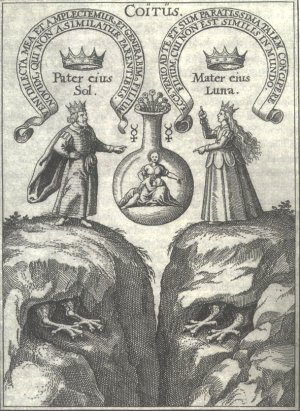 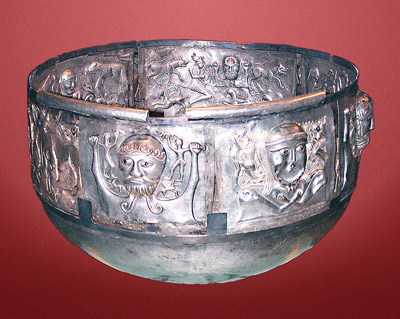 Analytic Frame as Attitude
“The setting (frame) is substantially a mental attitude on the analyst’s part, specifically the mental attitude of introducing the least number of variables in the development of the process…this is why the setting should be conceived fundamentally as an ethical attitude.” 
				         Horacio Etchegoyen, 1999, p. 523
Analytic Frame as Ritual
Be consistent
Try not to alter your office environment too frequently
Start and stop the session on time (time is symbolic and communicates non-verbally about limitations in the analytic relationship)
Notice how the patient utilizes your space and have the space configured to reflect how they utilize it
Try to maintain the same appointment time(s) week to week
Give first priority to what is happening in the “here and now”
Distance, Support, and Relationship: Roles in Analysis
Roles in Analysis
The analyst is not the patient’s friend, although the analyst might feel friendly or even loving toward them.
The analyst is not a substitute mother, father, sibling, or lover.
The analyst creates an opportunity for the patient to discover how their interior life is constructed by serving as a stand in for these figures while attempting to avoid falling into the expectations and patterns the patient anticipates from these figures.
The patient needs to know only a minimal amount about the analyst’s life – not because the analyst must be a blank screen - but because it creates the most freedom for the patient to involve the analyst in their interior drama.
The analyst offers overt support primarily when the patient is extremely fragile or regressed, especially when the patient’s state begins to undermine their capacity to participate in the analytic process.
The Transference and  Countertransference Matrix
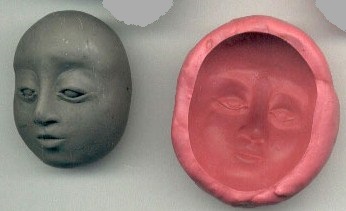 Where there is no transference, our analytic methods are powerless...

Michael Balint, 
The Basic Fault,  
1968, p.24
Transference: Jung’s Ambivalence
Suddenly he (Freud) asked me out of the blue, ‘And what do you think about the transference?' I replied with the deepest conviction that it was the alpha and omega of the analytical method, whereupon he said, 'Then you have grasped the main thing.’ 
				Jung, CW16, para 358

*from encounter in 1907
Transference: Jung’s Ambivalence
I personally am always glad when there is only a mild transference or when it is practically unnoticeable. 
Jung, 1946, CW16, para 359
Transference-Countertransference
The theory of transference-countertransference and the technique of working with it are inextricably connected.
Understanding theory is largely useless without the technique to engage with the patient about manifestations in the transference-countertransference matrix.
Utility of Transference-Countertransference for the Analytic Process
A means of gathering information or data (understanding) in the therapeutic setting.
It constellates an emotional energy, an affective engagement, in the therapeutic relationship.
Serves as a vehicle for transformation the therapeutic process.
Transference: Narrow Definition
The unconscious displacement onto the analyst of feelings, thoughts, and behaviors, originally experienced in relation to significant figures during childhood. 
There may be an awareness of the feeling, thought, or behavior but the motivation for those experiences are unconscious and are experienced by the patient as though they are occurring solely in reaction to what is happening in the present situation.
Transference: Broad Definition
The whole of the patient's experience of the analyst, including:

Repeated patterns based on past experiences (narrow definition).
Needed experiences based on deficits in personality structure.
Needed experiences based on the needs of the patient’s individuation process.
Non-distorted perceptions/experiences of the analyst in the present. 
Archetypal influences on the development of the transference
Countertransference: Narrow Definition
The analyst's unconscious reaction to the patient. 
The situation in which the analyst's feelings, attitudes, and behaviors toward a patient are derived from earlier situations in the analyst's life that are being displaced onto the patient.
Most narrowly, countertransference is defined as the analyst's reaction to the patient's transference.
Countertransference: Broad Definition
The therapist's experience of the patient, including:

Therapist's unresolved conflicts projected onto the patient (narrow definition).
Reactions to the patient based on the patient’s projections and projective identification processes, that is, the unconscious interpersonal pressure to conform to the role demands of the patient.
Non-distorted perceptions/experiences of the patient in the present.
Archetypal influences on the development of the countertransference
Counter-Resistance and Countertransference
Just as the patient can resist the analysis, the analyst can also resist the analysis in a wide variety of ways. Some examples include:

Falling asleep
Failing to maintain an analytic frame 
Being inhibited by fears of upsetting the patient
Being reluctant to offer interpretations
Needing to always be seen in a positive light
Working in the Transference-Countertransference Matrix
The analyst can only understand what they can be potentially conscious of in themselves. To work with or in the T/CT matrix the analyst must be open their own instincts, fantasies, somatic processes, and feelings. 
In Jungian terms, this is the capacity to be open to our own shadow before being receptive to the shadow of our patients.
Only by doing this does it become possible to recognize and accept these qualities in another person without anxiety or rejection.
Working in the Transference-Countertransference Matrix
Listening closely for what is rejected, avoided, obscured, or denied in the patient.
Identifying temporarily with the patient’s thoughts, desires, sensations, and feelings.
Surrendering to our own free associations which Freud referred to as “free floating attention” and which others refer to as “analytic reverie.”
Those processes in the analyst which interfere with reverie are part of the analyst’s countertransference.
Working in the T/CT Matrix Summary:Magnet and Architect
"The analyst herself becomes both the magnet that draws out the reenactment of unconsciously internalized systems of self and object and the architect of the transitional arena where such self and object experiences become free to play and reconfigure themselves in more harmonious ways. Magnet and architect, as they volley between foreground of active interpretive work and background of containment and holding, bring into focus the necessity of discovering an optimal tension between interpreting the past and co-creating the new." (p. 157)

Jody Messler Davies (1994)
Transference Interpretation
In terms of transference interpretation it is important not to    try to dissolve or take away the distorted aspects of the transference too quickly. 
“Carrying the Transference”
“Taking the Transference” 
To do otherwise implicitly communicates that you are not a safe container for the patient’s unintegrated psychological material.
Transference Interpretation
Transference interpretation often begins with observations like: 
“It seems as though you see me as ______,” or, 
“It strikes me that what you’re saying about _____ might also reflect some of your feelings about me.” 
The implicit communication from the analyst is, “This is a safe place to talk about your feelings about me directly without fears of reprisal, shame, or exploitation.”
Over time, the analyst can then begin to assist the patient in seeing how their inner world influences their perceptions/ experience of their outer world, especially the therapeutic relationship, so that they can gradually participate in allowing those perceptual patterns to transform.
Countertransference Interpretation
Main technical decision in countertransference interpretation is whether  to ‘speak from’ versus ‘speak about’ the analysts countertransference.
In ‘speaking from’ the analyst’s countertransference the analyst uses material from their experience to inform their countertransference interpretation. 
In ‘speaking about’ the analyst’s countertransference the analyst engages in a self-revelation about their interior process as part of the interpretation.
Ogden (1997), Cwik (2011)
Countertransference Interpretation
‘Speaking from’ the countertransference: 
“As is the case with other highly personal emotional experiences of the analyst, he does not often speak with the analysand directly about his experiences, but attempts to speak to the analysand from what he is thinking and feeling. That is, he attempts to inform what he says by his awareness of and groundedness in his emotional experience with the patient.”
Ogden 1997, p. 158
Defenses
Nothing is so difficult as not ­deceiving oneself.
                                                          Ludwig Wittgenstein
Definition of Defense
Defense describes the ego's active struggle to protect against perceived dangers and limit anxiety – e.g. loss of a of love object, loss of love, rejection, disapproval, judgement, conflicted feelings, etc.  
Defense can also be used to describe the efforts of the activated complex to maintain autonomy within the psyche.  
Defenses are used to avoid, cast away, or deny aspects of one’s own experience in order to minimize internal discord.  Therefore, defenses are directly related to the creation of Shadow.
 Fordham and later Kalsched have added a category of defenses operating on a more primitive level which  serve protect the Self from being destroyed, overwhelmed, fragmented, or to prevent further trauma. These are referred to as defenses of the Self as opposed to ego defenses.
Purpose of Defenses
The avoidance or management of overwhelming affect, often anxiety.
The maintenance of self-esteem.
The protection of the ego, other complexes, and Self structures against perceived threats (inner or outer).
[Speaker Notes: Ultimately we can think of defenses as the way self-protective measures have become represented or symbolized within the psyche.]
Complexes and Defenses
Personalistic  Overlay
Memories
Images
Feelings
Behavioral Patterns                                                                            Personalistic Overlay                             
Defenses                                                                                                            
Cognitive Sets                                                                                                     
Specific Values or Attitudes
Physiological   States
 
								

											
							                         Archetypal Core
+       -
[Speaker Notes: Each complex has an archetypal core with a personalistic overlay of experiences. Each complex has its own unique set of associated memories, images, feelings (or affects), behavioral patterns, defenses, cognitive sets, physiological states, and specific values or attitudes associated with that complex.  You could easily refer to this list as the symptoms associated with each complex.

The idea that each complex has its own set of defenses is not found in the Jungian literature. It is my hypothesis based on clinical experience and an extension of complex theory. The ego is a complex with the Self as the archetypal core of the ego complex. The ego is defined by Jung as the complex which is the center of consciousness and which maintains the individual’s sense of continuity and identity.  Since it has been demonstrated that both the ego and the Self have very specific defensive strategies associated with them, then the idea that all complexes have particular safety agendas and defensive strategies designed to carry out those safety agendas. When a complex is activated, it displaces the ego as the central organ of experience and temporarily becomes a stand in or substitute ego.]
Defenses are Fundamental
Defenses account for the split between conscious and unconscious realms of activity
The presence of defenses forms the foundations for all aspects of the technique and structure of analytic therapies.
Defenses are unavoidable and necessary to healthy functioning in life and relationships.
When over-utilized or held defenses limit choice, distort reality, and create patterns of perceptual, behavioral, affective, and cognitive rigidity.
Working through defenses in analysis facilitates psychic flexibility and resilience, both necessary conditions for individuation to occur.
Common Defenses
Primary Defenses
 Primitive Withdrawal  
 Denial 
 Omnipotent Control 
 Primitive Idealization and Devaluation 
 Projection 
 Introjection 
 Projective Identification 
 Splitting  
 Dissociation
Secondary Defenses 
 Repression 
 Regression 
 Intellectualization 
Compartmentalization 
 Undoing 
 Displacement 
 Reaction Formation 
 Identification 
 Acting Out 
 Sexualization  
 Sublimation
Clinical Utility of Understanding Defenses
Ongoing reflection on an individual’s defense mechanisms answers the question:  
“By what means has this person survived?”

An ongoing awareness of the individual’s defenses in therapy will sensitize the therapist to the way those survival strategies come into the therapy session and therapeutic relationship.
Defense Interpretation: Example
"I have noticed that after I make a comment, you frequently stop speaking from your own thoughts and feelings and focus exclusively on the comment I have made.  You may be doing this to avoid feeling exposed when I appear to know something about you that catches you off guard."
Resistance
Origins of Resistance
In Interpretation of Dreams (1899) Freud says, “Whatever disturbs the progress of the work is a resistance.”
Freud observed that despite the fundamental rule of free association, resistances continued.
Freud shifted his focus to analyzing and interpreting the patient’s resistance.  
Freud came to realize that the resistance must be interpreted before the repressed contents can be interpreted.
Resistance
The resistance from the ego is a defense against anxieties stirred by the analysis.
It refers to the way the patient’s defenses become activated in the therapeutic process. 
Resistance includes all behavior, both conscious and unconscious, during treatment that standing in opposition to the therapeutic process; e.g. silence, forgetting, lateness, failure to pay bill, excessive verbalization or production of dreams, or avoidance of certain subjects. 
The resistance to the development of a transference  is one of the most common forms of resistance.
All of these actions stand in opposition to the patient’s conscious desire to improve.
[Speaker Notes: One of the most frequent areas of resistance is the patient’s resistance to the development of therapeutic transference. Feeling of emotional connection to the therapist can evoke envy, dependency, vulnerability, sexual longing, or aggression (among others). Such feelings are typically uncomfortable for most people and so the an emotional investment in the therapist is often defended against. In addition, in the current therapeutic climate, many patients are told that is wrong to develop feelings for one’s therapist. However, we know that an emotional investment in which various patterns of interpersonal and interpsychic interaction are constellated is essential to a rich therapeutic experience.

At the most fundament level, resistance is designed, unconsciously, to maintain the homeostasis of the psyche.

Like other instances of defenses, resistance also serves an adaptive purpose – usually self-protection and management of anxiety.

There therapist’s interpretive interventions should be focused on building consciousness of what the resisting activity consists of, what is being resisted, the historical antecedents to the resistive patterns, and the reason why the patient needs to resist in the context of the current treatment environment.]
Resistance Interpretation: Example
“I’ve noticed that you are silent every time I make reference to our relationship? You seem to feel that if you speak openly about your feelings about me that you’ll somehow be swallowed up by them and lose control of yourself.”
Unconscious Communication and Interpreting the Analytic Interaction
The Session as Dream
Unconscious Communications
Refers to communication (whether verbal, non-verbal, behavioral, affective) in which the surface or manifest content appears to be about something else but it is referring to an encoded, hidden, or latent message. 
Discussed in many places but takes a prominent place in the system of psychoanalytic technique developed by Robert Langs.
Langs refers to this as encoded communications or derivative communications.
[Speaker Notes: Example 1:    From session with AG on 1/31/13: A patient, a therapist also, is telling me about hearing from a former child patient, now an adolescent, via Facebook.  Her former patient has written to tell her how much my pt helped him.  Pt, a therapist, has maintained contact with the patient's mother via Facebook.  Pt is discussing her recognition that she shouldn't be in contact with the boy because of boundary issues but seemed unaware that contact with the mother is also a boundary issue.  She indicates that she knows she should "defriend" the boy on Facebook after acknowledging his message but is having difficulty doing so.  I inquired about what felt difficult about that.  She said she didn't want him to feel rejected and was afraid they might need to contact her in the future.  At that point I said, "Perhaps there is a fantasy you have in the background of your thoughts in which you wonder how you'll maintain a feeling of connection with me after we end our therapy."  She replies "Yes, that's sad to think about that.  I don't know how to do that.  I don't know if I can or if I even want to try to do that."  Later in the same session she mentions how she had several times during the week thought about emailing me about certain bits of information but refrained and thought how she shouldn't "cross boundaries" and should hold these bits until her next session.]
Changes in Analytic Therapy
Traditional Psychoanalytic - the resolution of psychic conflicts through the use of interpretation to promote affectively engaged insight which in turn leads to lasting structural change.

Jungian- uses insight as a tool for increasing consciousness and out of consciousness then arises the possibility of individuation.  Part of this process would include the de-potentiation of complexes which interfere with the individuation process.
Changes Central to Jungian Analysis
The capacity to tolerate complexity, ambiguity, and not knowing
The capacity to symbolize
The capacity to imagine
The capacity to reflect on one’s experience
The capacity to maintain cohesion of the Self during periods of affective intensity
Increased emotional resilience
Increased psychological flexibility
Increased capacity for conscious choice in life
Termination
Most patients who have been in analytic therapy for a length of time generally know when they’ve gotten what they needed to get from the experience.
Reasons for analysis to end prior to such knowing:
When the patient repeatedly undermines the analytic contract.
When there is no energy or new material entering the sessions over a prolonged period of time.
When the analyst’s counter-transference reactions interfere with their effective functioning in the role of analyst.
Termination
Under ideal circumstances a general termination date is agreed upon months in advance.
Patients less overtly connected to an analytic process frequently don’t see the need for a prolonged termination phase, but it should still be suggested.
Often aspects of the transference, especially feelings of dependency and/or anticipated abandonment, will intensify during the approach to the termination date. 
This is typically part of the working through of the transference rather than a signal to continue the analysis.
Review
The technique of analytic therapy articulates how the process of therapy can organized and carried out in such a way that creates the optimal setting for the unconscious to reveal itself; that is to become manifest during the analytic interaction. At the same time the process is also be oriented to reduce the variables which might interfere with that emergence. This is the tension that technique attempts to hold in analysis.
Coming in 2018